18:18-43
18:18-43
$6,000,000.00
-  .25
$5,999,999.75
18:18-43
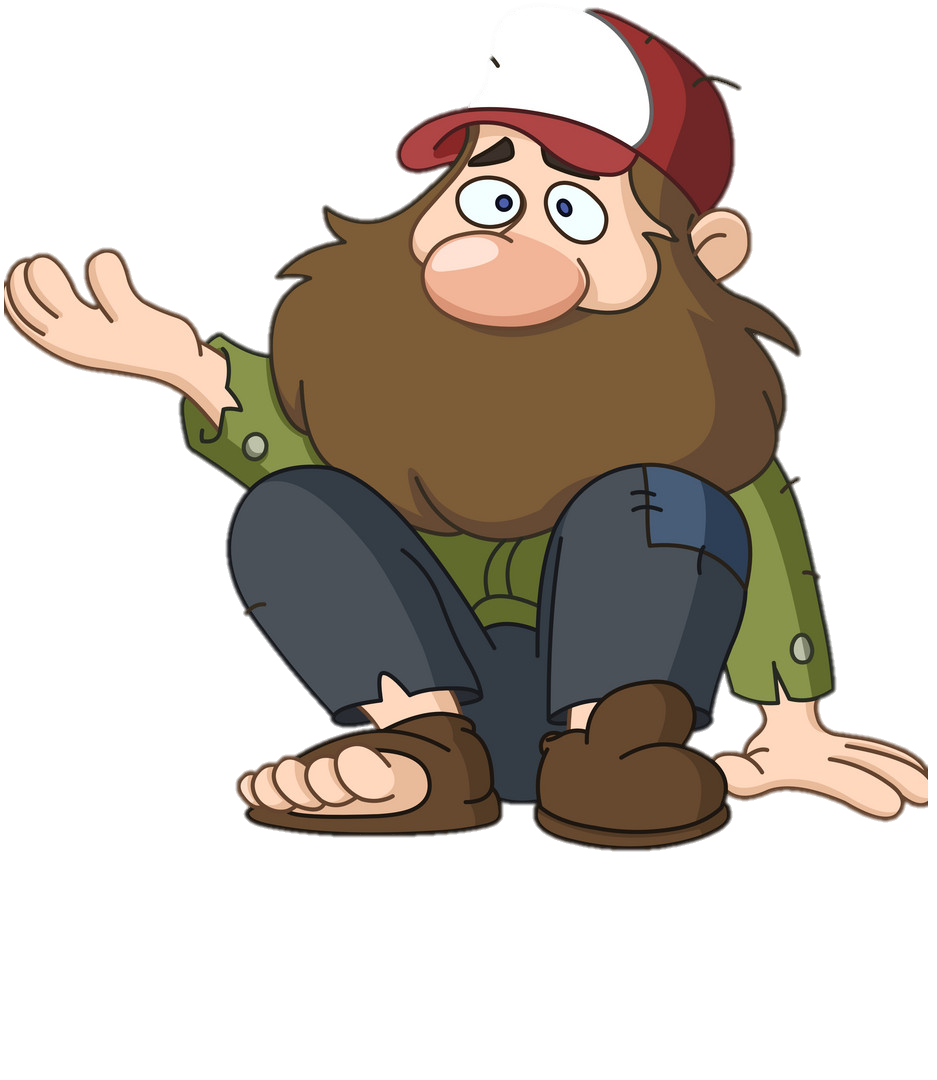 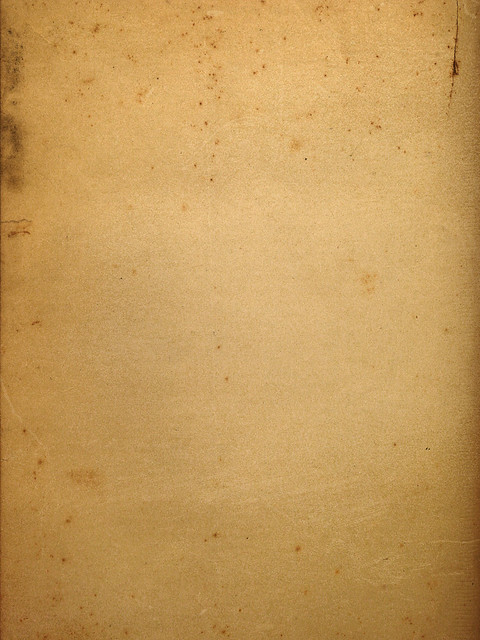 One day, this could be you.
This Photo by Unknown Author is licensed under CC BY
18:18-43
18:18-43
He was very young (Matt. 19:20)
He was very rich (v. 23)
He was very powerful (v. 18)
Rich Y. Ruler
mayja playa
“my peeps will get in touch w/ your peeps”
rippinit@gmail.com
011-972-1-234-5678
18:18-43
18:18-43
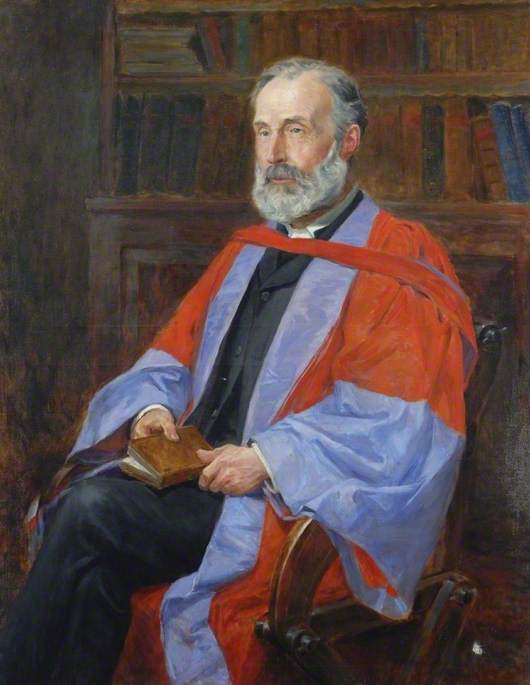 Alfred Plummer (1841-1926) ~ “There 
is no instance in the whole Talmud of 
a Rabbi being addressed as ‘Good 
Master’; the title was absolutely un-
known among the Jews. This, therefore, 
was an extraordinary address, and 
perhaps a fulsome compliment. The 
Talmud says, ‘There is nothing else that
is good but the Law.’”
18:18-43
18:18-43
Matthew 19:19 ~ … and You shall love your neighbor as yourself.
18:18-43
18:18-43
He was very young (Matt. 19:20)
He was very rich (v. 23)
He was very powerful (v. 18)
He was very moral (v. 21)
Rich Y. Ruler
mayja playa
“my peeps with get in touch w/ your peeps”
rippinit@gmail.com
011-972-1-234-5678
18:18-43
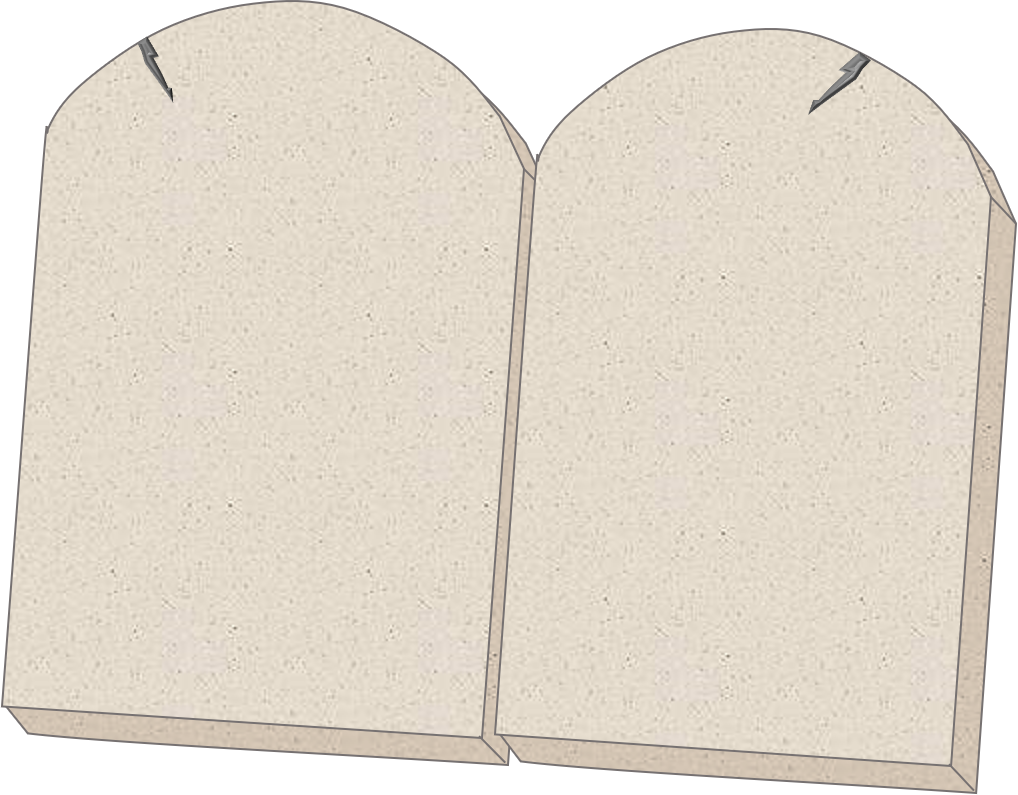 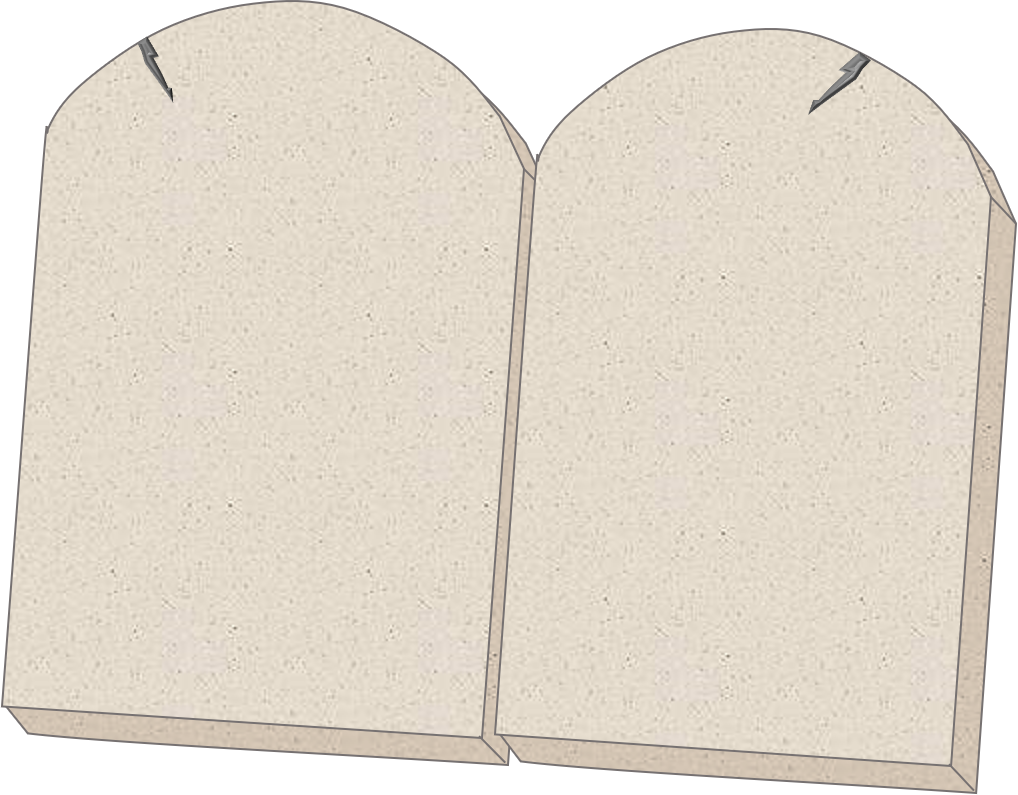 
V. Honor Father and Mother
VI. Don’t Murder
VII. Don’t Commit adultery
VIII. Don’t Steal
IX. Don’t Lie
X. Don’t Covet
I. No Other Gods
II. No Carved Image
III. Don’t take My name in vain
IV. Remember the Sabbath




18:18-43
18:18-43
~ emblepō
Mark 10:21 ~ looking at him,
loved him
literally, looking in him
18:18-43
18:18-43
John 6: 28-29 ~ 28 Then they said to Him, “What shall we do, that we may work the works of God?” 
29 Jesus answered and said to them, “This is the work of God, that you believe in Him whom He sent.”
pisteuō (verb) ~ believe
pistis (noun) ~ faith
trust
Matt. 19:22; Mark 10:22 ~ he went away sorrowful
18:18-43
18:18-43
1 Tim. 6:10 ~ For the love of money is a root of all kinds of evil, for which some have strayed from the faith in their greediness, and pierced themselves through with many sorrows.
18:18-43
18:18-43
eye of a needle ~ kamēlos (camel)
kamilos (ship’s rope)
18:18-43
18:18-43
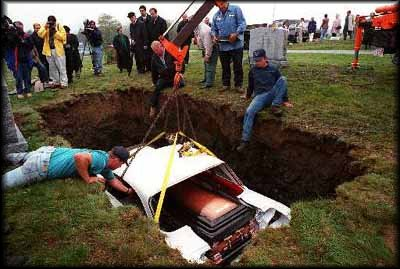 “Woman Takes Her Corvair for an Eternal Cruise”
© LA Times, 05/07/98
18:18-43
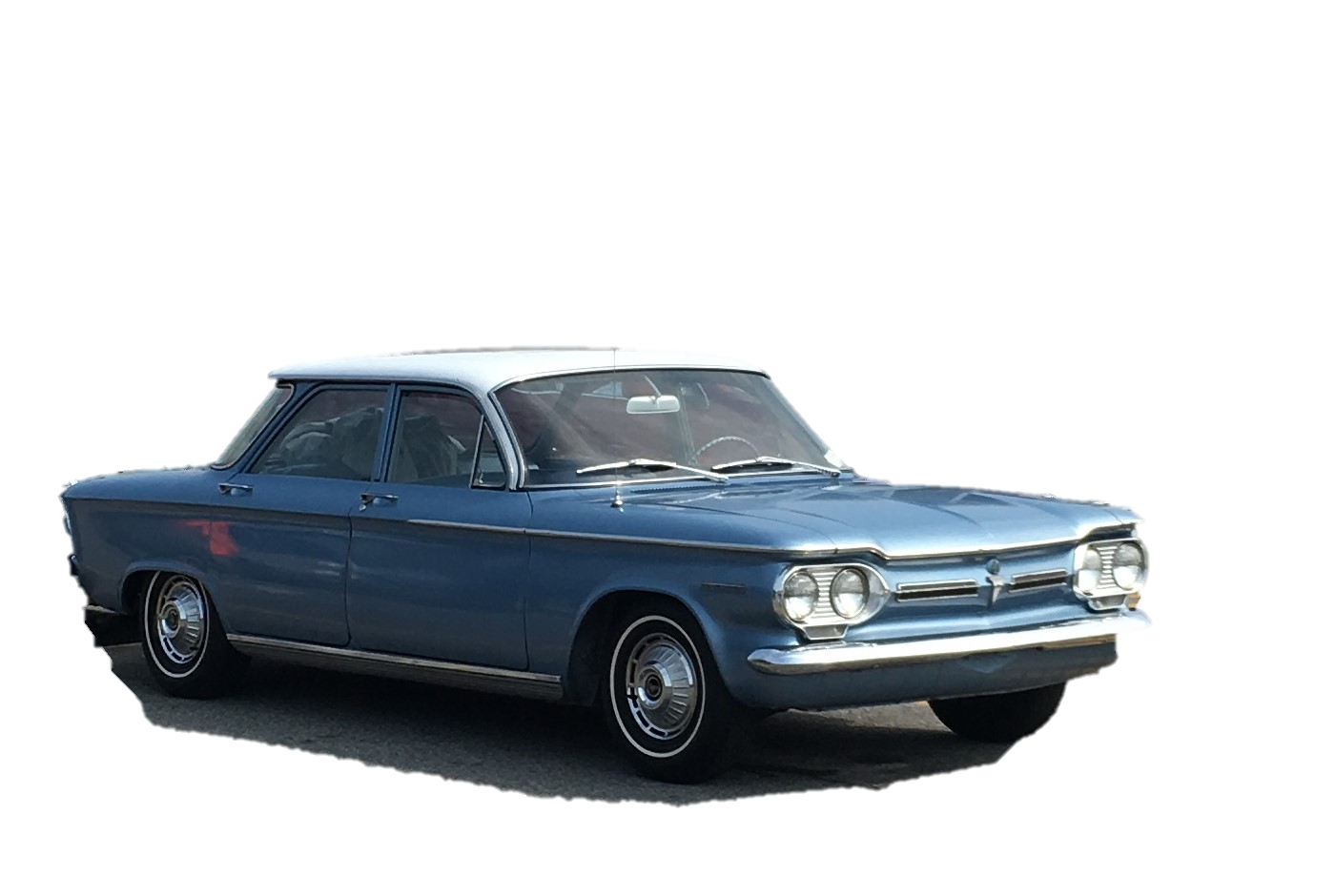 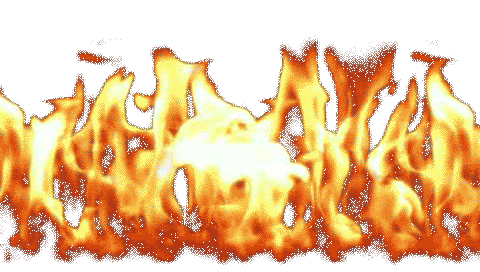 18:18-43
18:18-43
cried out ~ boaō – to shout (for help or in a tumultuous way)
Mark 15:34 ~ And at the ninth hour Jesus cried out with a loud voice, saying, “… My God, My God, why have You forsaken Me?”
18:18-43